KANSEI ENGINEERING DISUSUN OLEH : IPHOV KUMALA SRIWANA
DEFINISI KANSEI ENGINEERING
Teknologi yang menterjemahkan perasaan dan citra (image) pelanggan tentang suatu produk kedalam elemen-elemen desain.
Teknologi yang berorientasi pada pelanggan untuk pengembangan produk dengan berbasis pada ergonomika dan ilmu komputer.
PROSES DARI KANSEI ENGINEERING
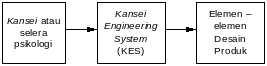 lima gaya teknik dari metode Kansei Engineering
Tipe I : Klasifikasi Kategori
Tipe II: Kansei Engineering System
Tipe 3: Hybrid Kansei Engineering
Tipe 4: Permodelan Kansei Engineering
Tipe 5: Virtual Kansei Engineering
lima gaya teknik dari metode Kansei Engineering
Tipe I : Klasifikasi Kategori
Klasifikasi kategori adalah sebuah metode dimana kategori kansei tentang target yang direncanakan dipecah menjadi tiga struktur untuk menentukan detail desain fisik.
lima gaya teknik dari metode Kansei Engineering
Tipe II: Kansei Engineering System
KES adalah sebuah sistem pertolongan computer yang mendukung perasaan dan citra (image) konsumen ke dalam elemen – elemen desain fisik
lima gaya teknik dari metode Kansei Engineering
Tipe 3: Hybrid Kansei Engineering
Tipe ini hampir sama dengan tipe kedua akan tetapi tipe ini dapat juga memprediksi kansei dari suatu kekayaan produk.
lima gaya teknik dari metode Kansei Engineering
Tipe 4: Permodelan Kansei Engineering
Dalam permodelan kansei tipe 3, seuatu model matematis dibangun dalam basis peraturan yang rumit untuk mencapai keluaran ergonomi diterapkan sebagaimana peranan logika ke basis peraturan.
lima gaya teknik dari metode Kansei Engineering
Tipe 5: Virtual Kansei Engineering
Tipe ini memberikan presentasi dari produk nyata dengan perwakilan dalam penggabungan dengan kenyataannya. Hal ini dapat dilakukan dengan sistem pengumpulan data standar.
SISTEMATIKA KANSEI ENGINEERING
Dalam proses Kansei Engineering System terdapat 3 subsistem antara lain: 
Kansei Analysis, 
Kansei Inference, dan 
Kansei Presentation.
KANSEI ANALYSIS
Subsistem pertama adalah mengumpulkan kata-kata kansei (customer need) yang sesuai dengan produk. 
Semantic Differentials (SD) I digunakan untuk mendapatkan kansei (perasaan atau citra) pelanggan terhadap produk ke dalam data numeris.
KANSEI ANALYSIS
Untuk memudahkan desainer dalam menangkap preferensi yang diberikan oleh pelanggan melalui kata-kata kansei tersebut, analisis faktor digunakan untuk mereduksi kata-kata kansei (variabel manifes) menjadi jumlah yang lebih sedikit (variabel laten) dengan memanfaatkan hubungan antar variabel. 
SD Evaluation II diigunakan untuk memberikan penilaian antara item dan kategori desain dikaitkan dengan kata-kata kansei. Data penilaian tersebut kemudian dianalisis dengan manggunakan Conjoint Analysis untuk mencari hubungan antara kata kansei dengan item dan ketegori elemen desain [2]
Kansei Inference
Subsistem kedua berfungsi untuk menterjemahkan citra atau perasaan pelanggan kedalam rincian desain yang kongkrit.
Kansei Presentation
Berkaitan dengan subsistem ketiga semua rincian desain yang terdiri dari aspek-aspek komponen desain yang berkolerasi dengan hasil inferensi pada subsistem kedua dapat ditayangkan dalam bentuk grafis pada layar.
TAHAPAN :
Sampel Produk pada customer need
Kata – kata Kansei
Penilaian Konsumen Pada Kata Kansei
Penilaian Kata Kansei pada Item dan Kategori Elemen Desain
Pengambilan Data Anthropometri